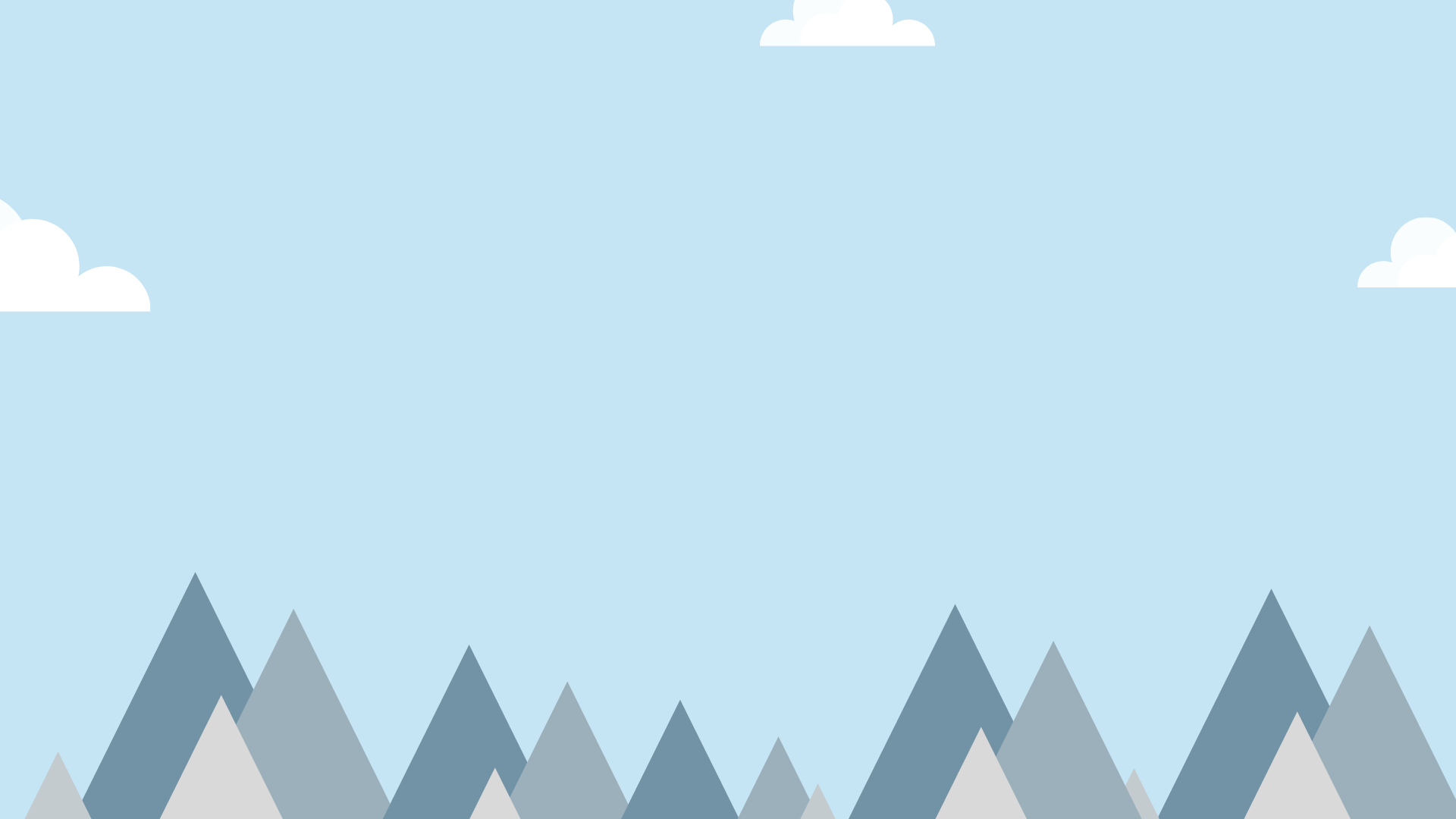 UỶ BAN NHÂN DÂN QUẬN LONG BIÊN
                       TRƯỜNG MẦM NON LONG BIÊN





Đề tài: NBPB “Ôn màu xanh – màu đỏ”
Lứa tuổi: 24-36 tháng tuổi
Lớp: Nhà trẻ D2
Giáo viên: Đào Hằng Thuỷ
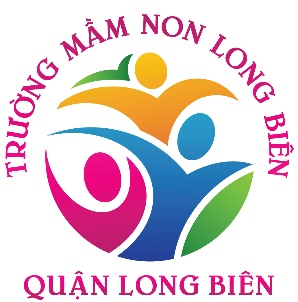 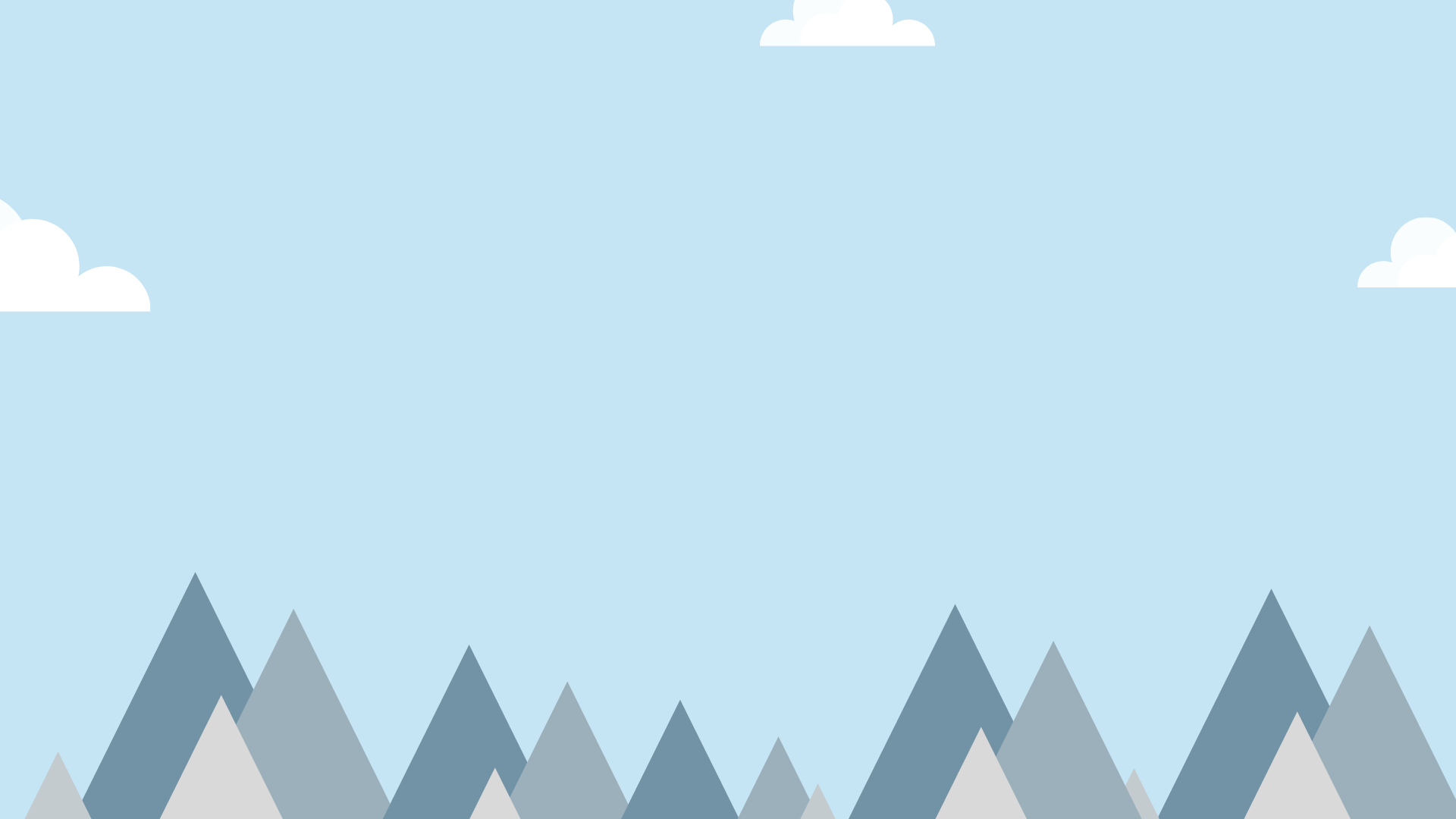 TRÒ CHƠI 1:
  AI TINH MẮT
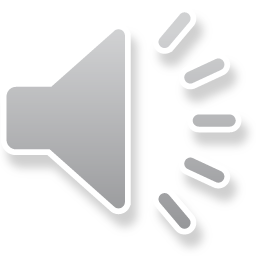 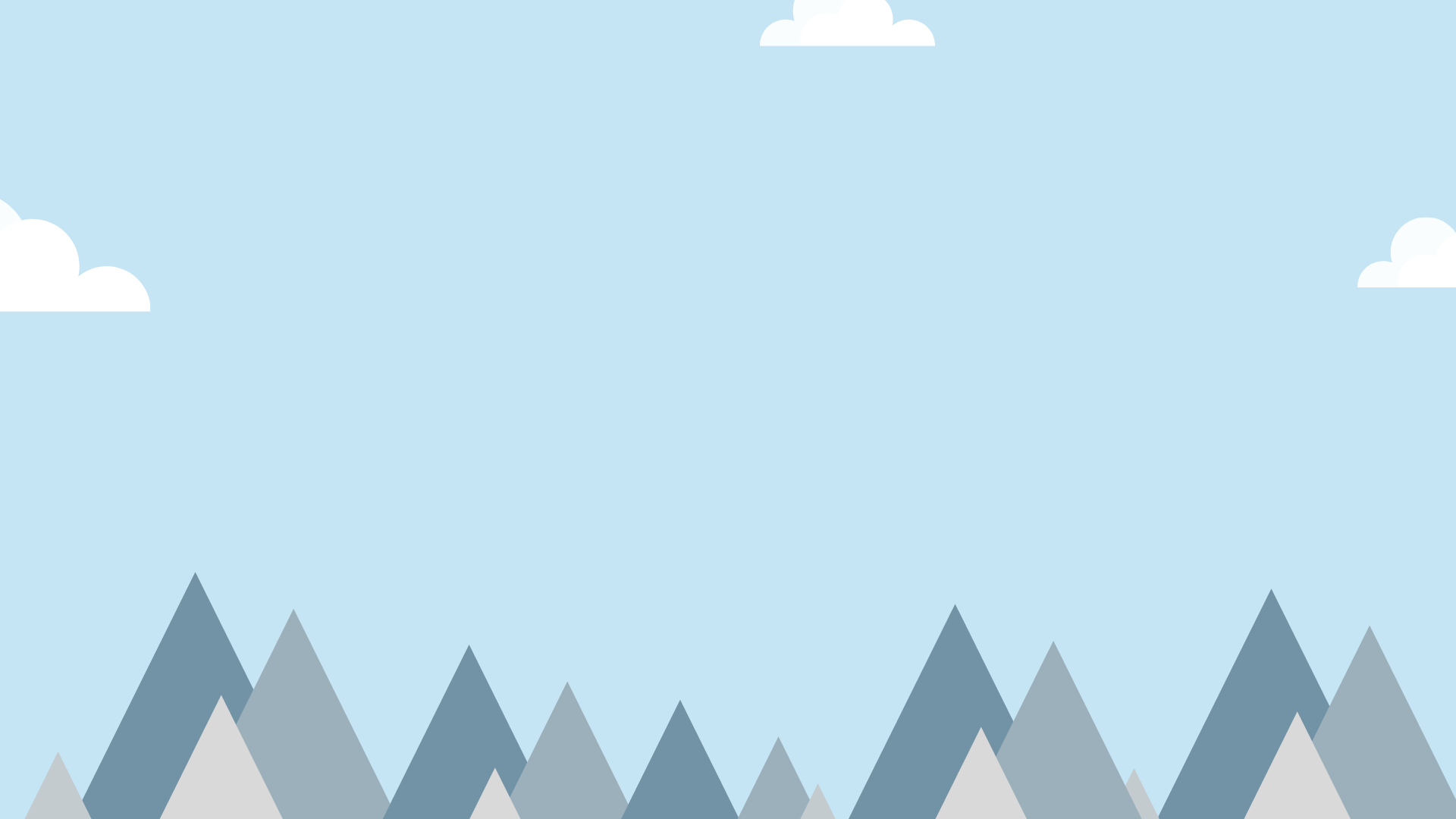 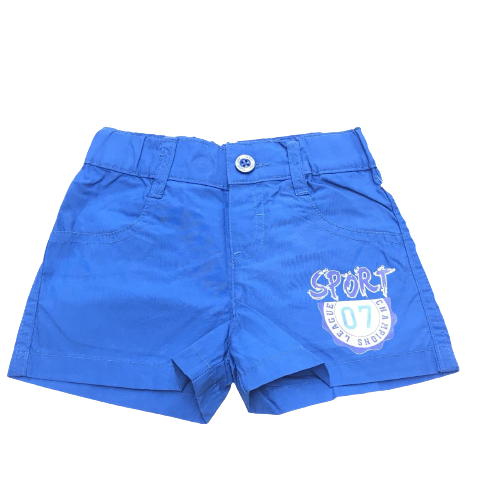 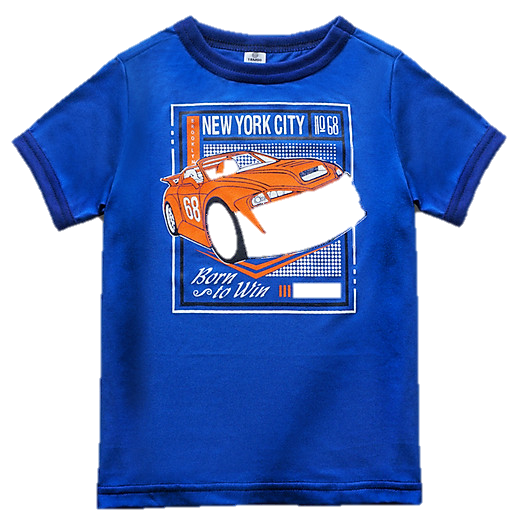 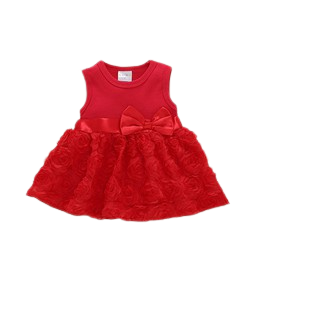 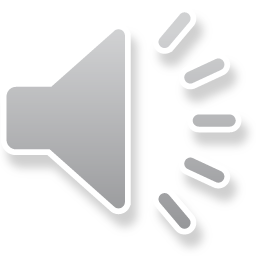 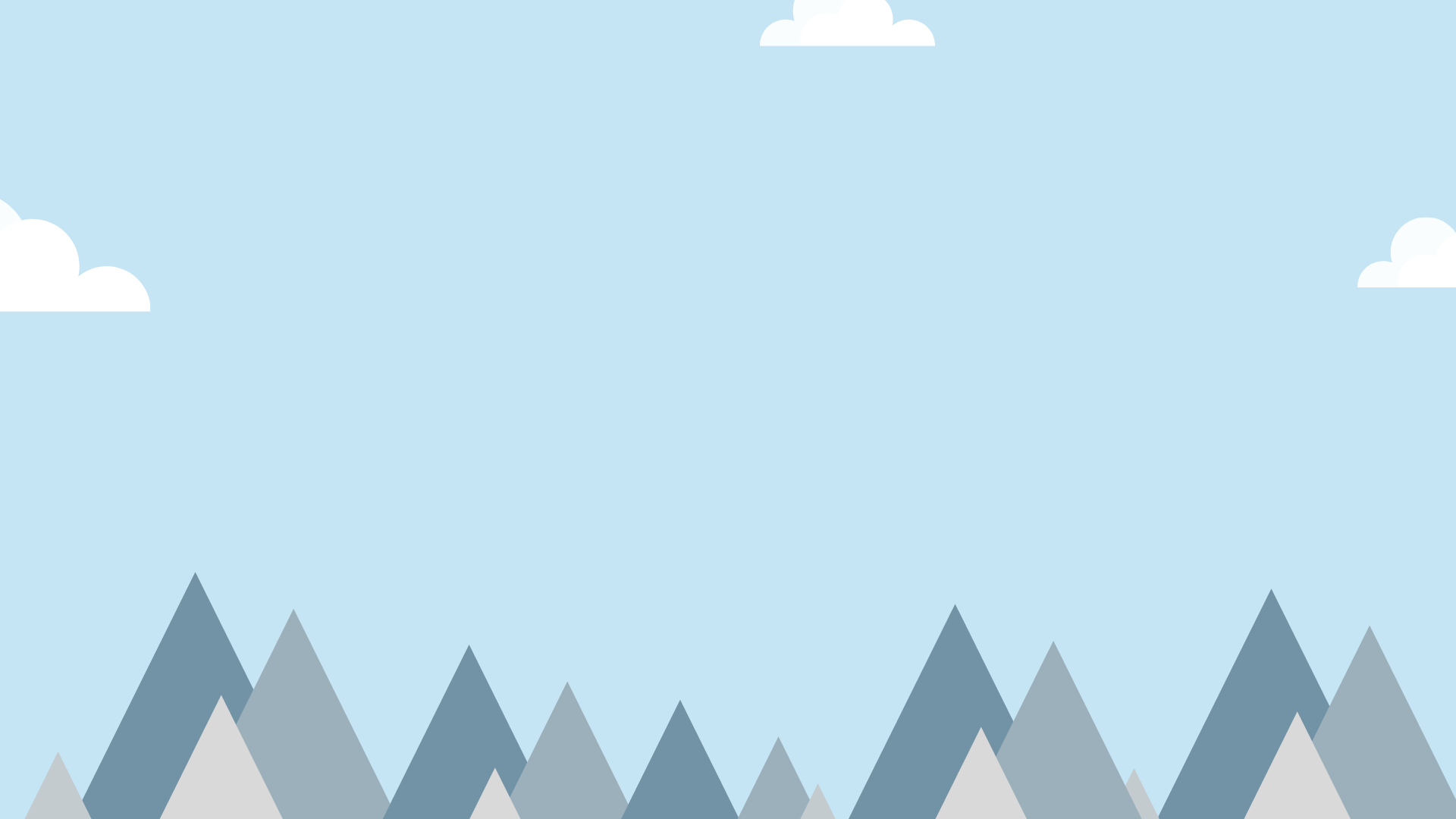 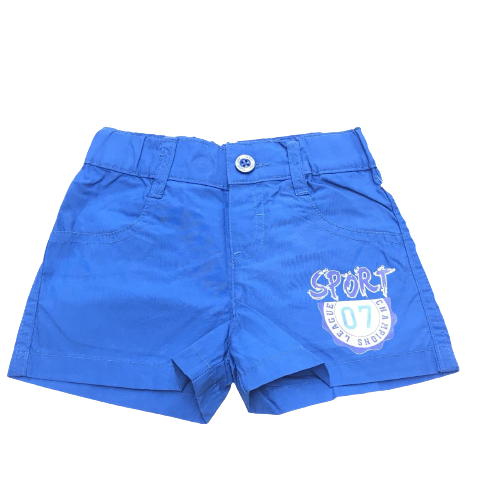 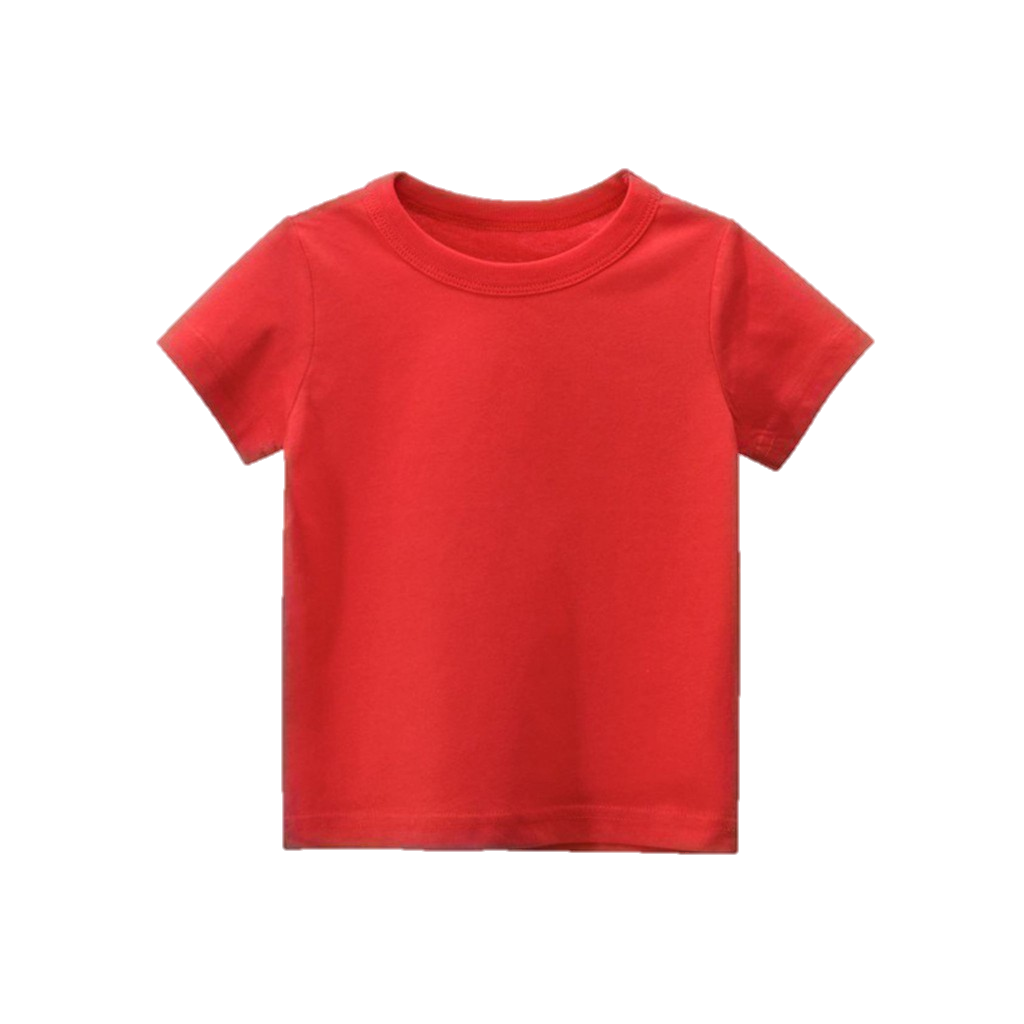 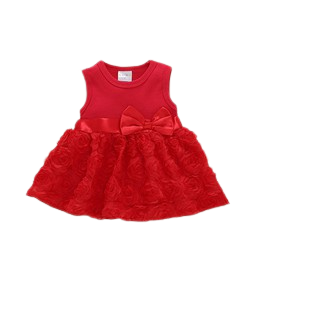 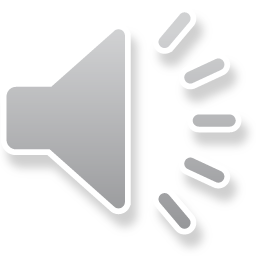 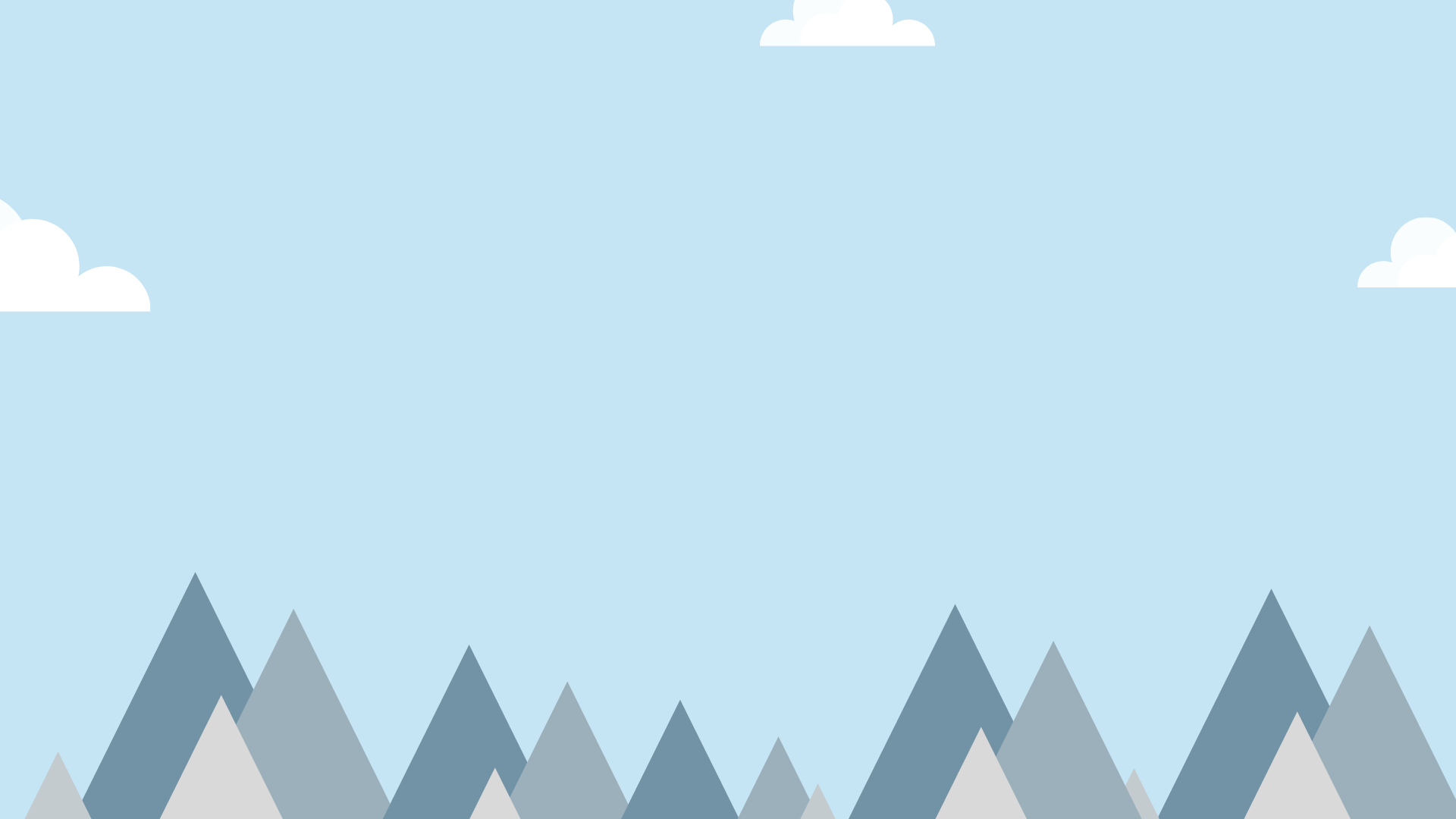 TRÒ CHƠI 2:
   TÌM VẬT
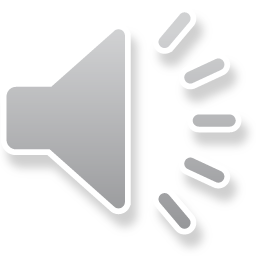 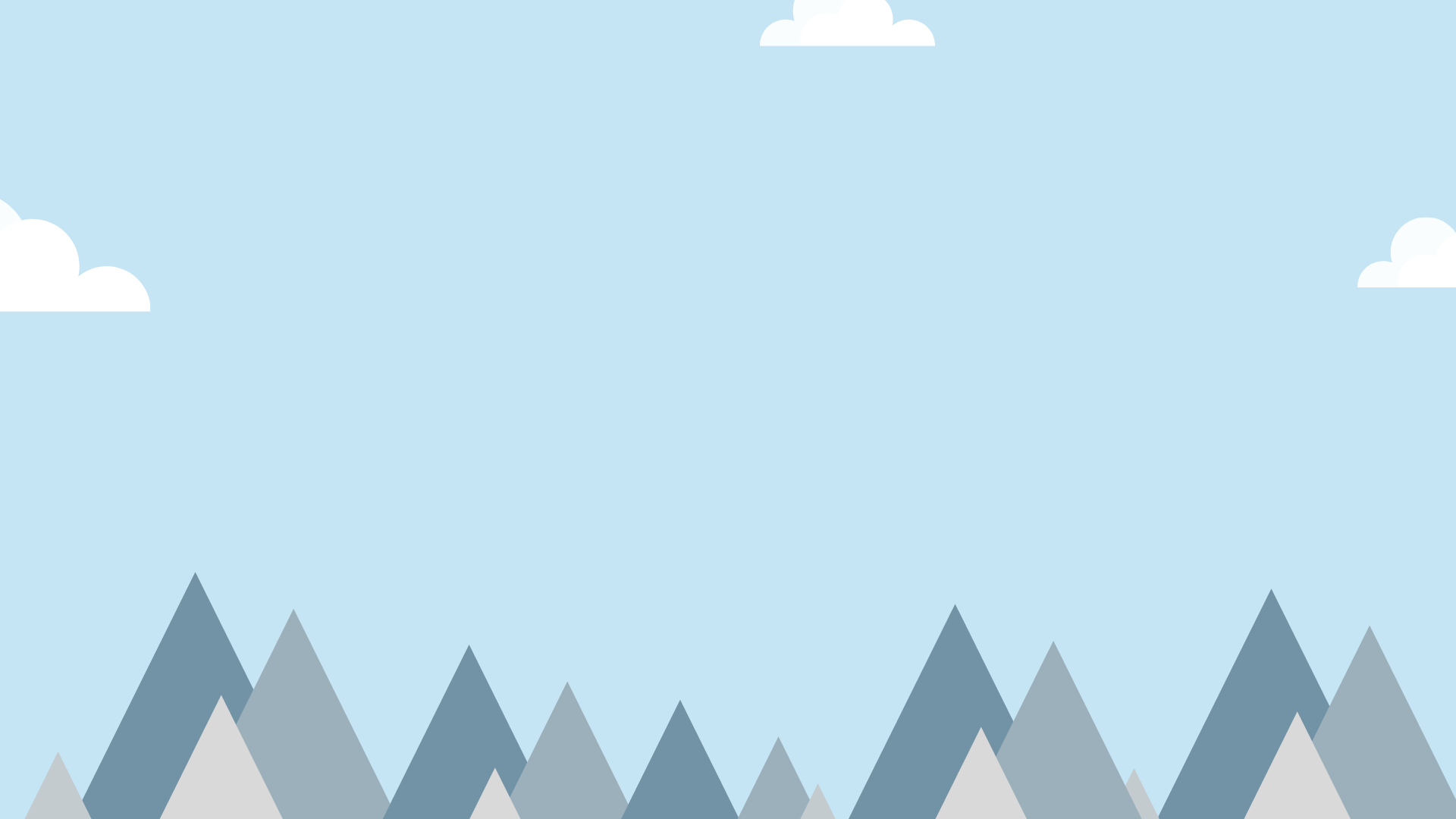 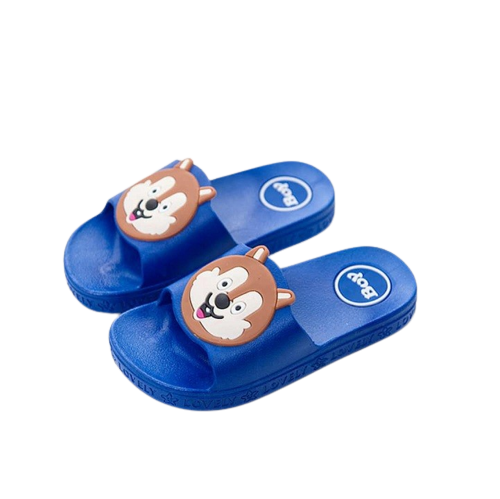 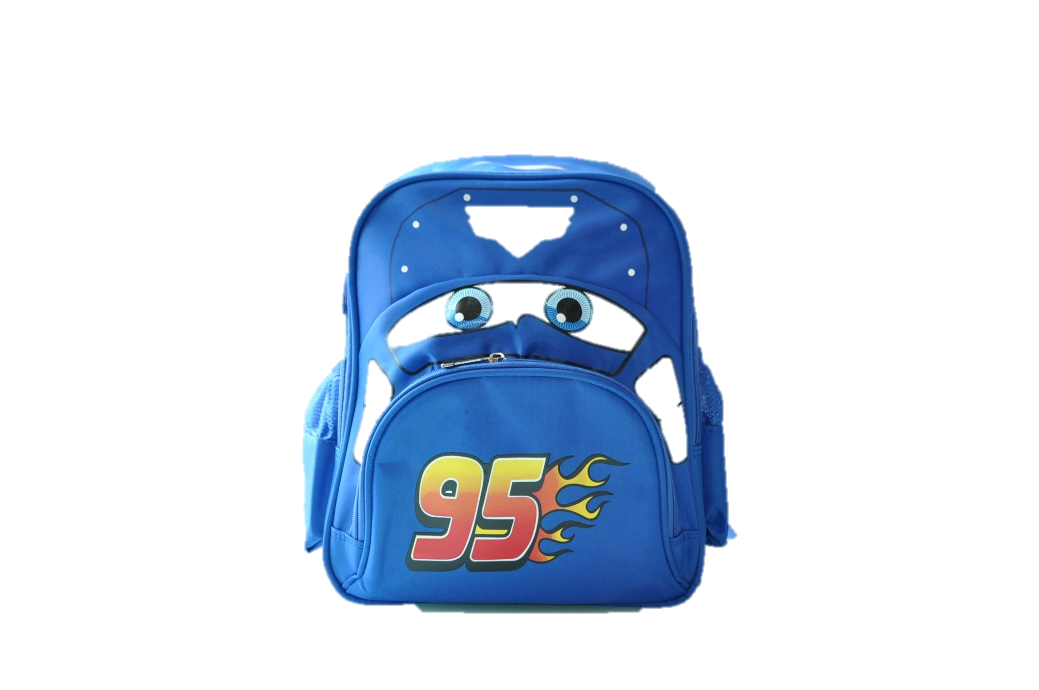 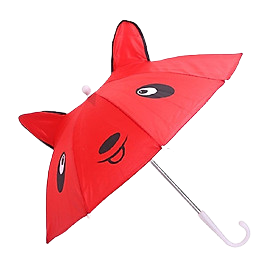 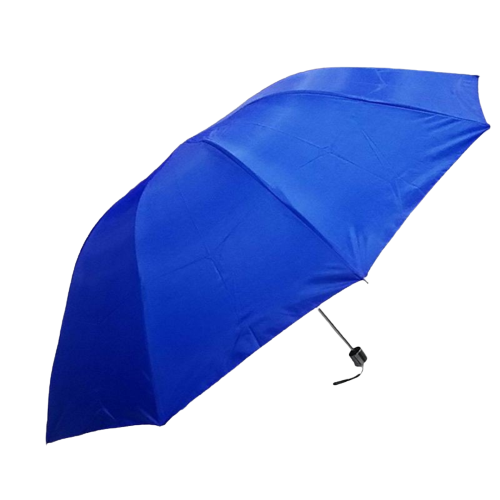 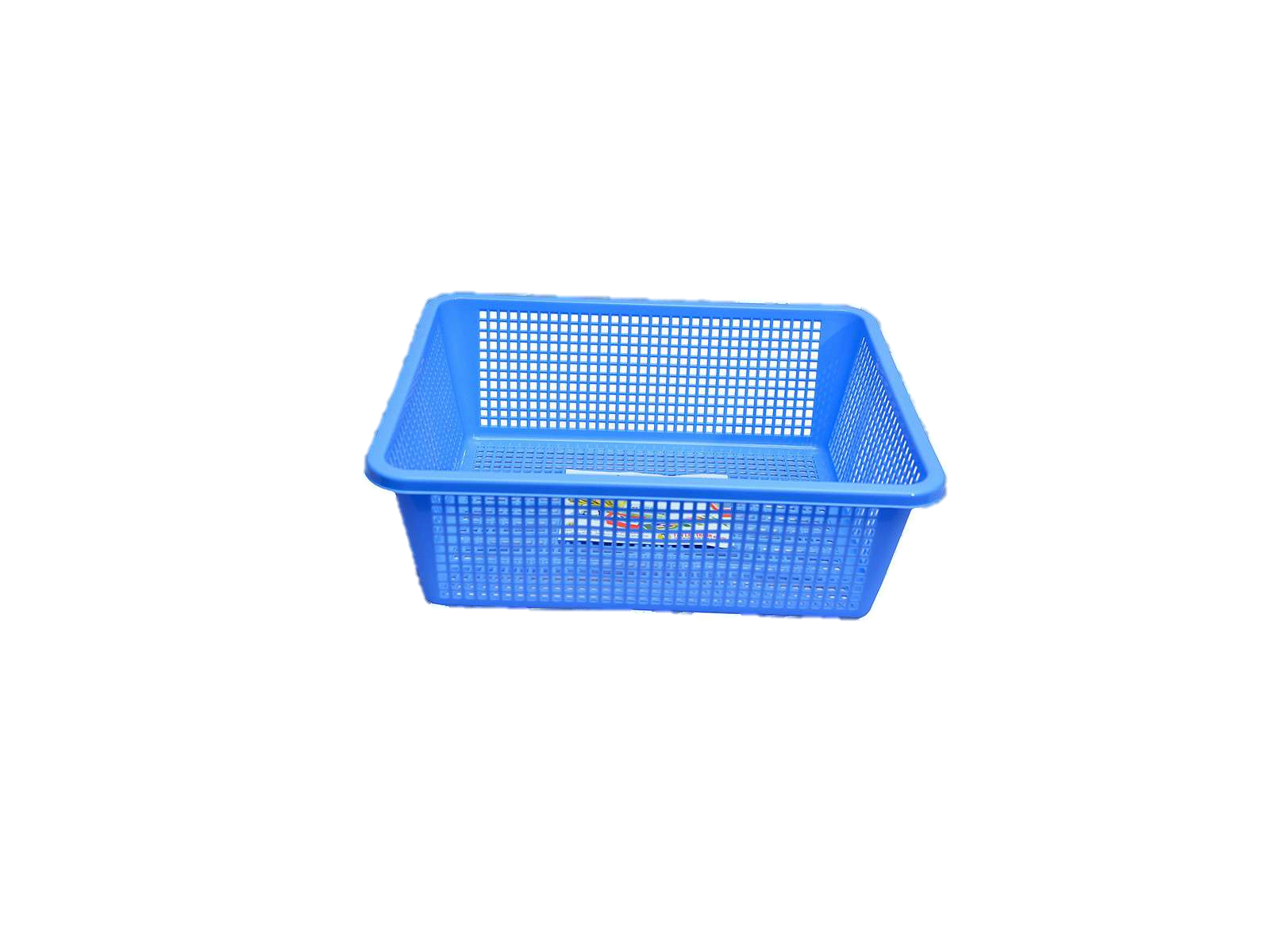 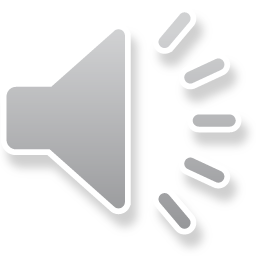 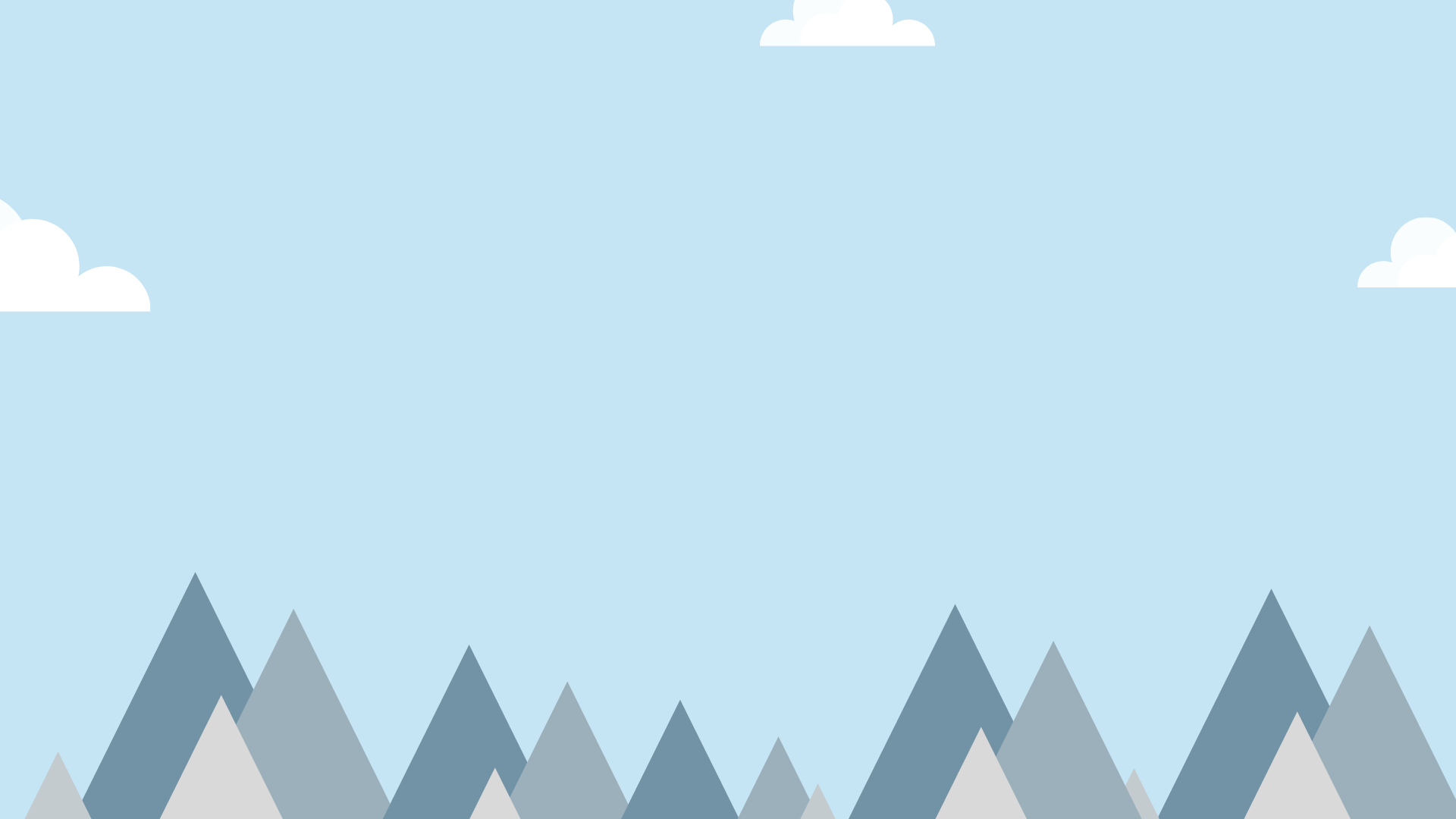 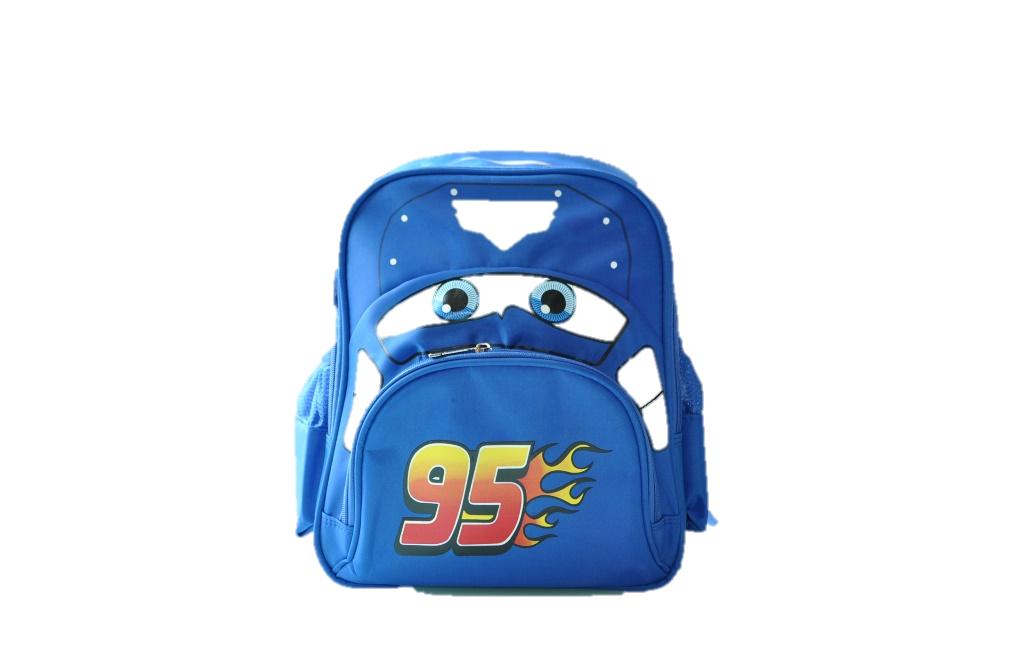 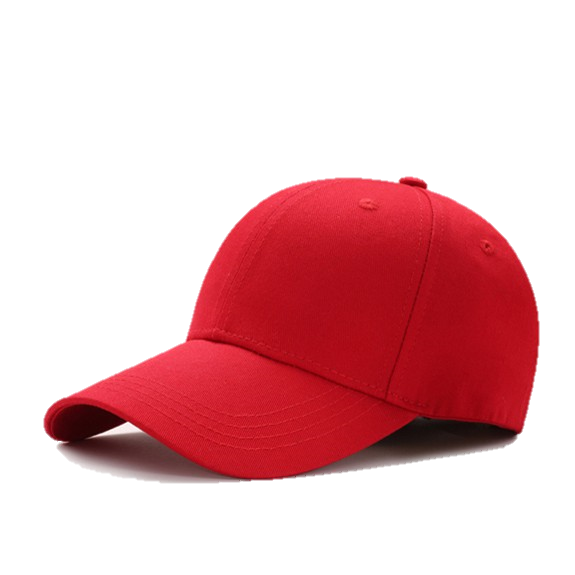 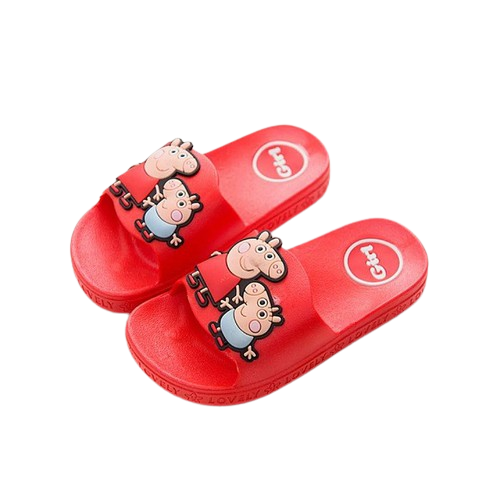 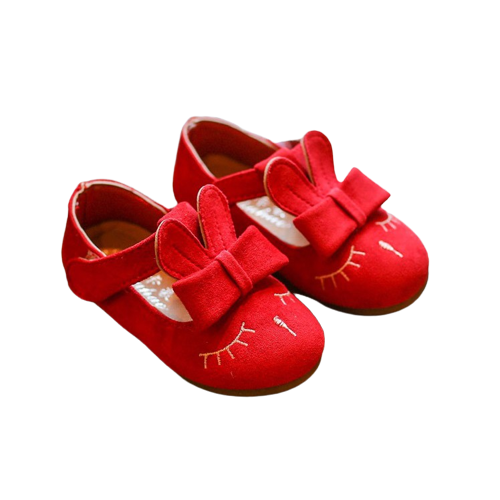 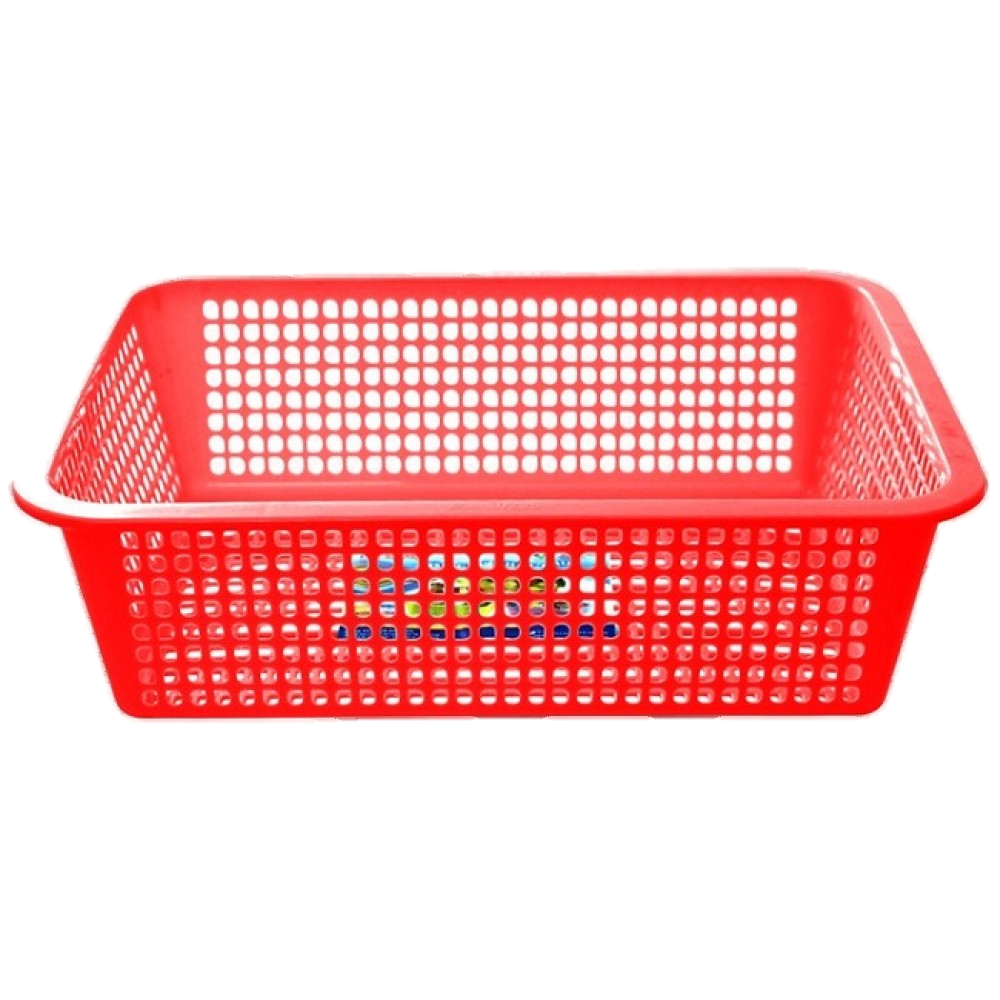 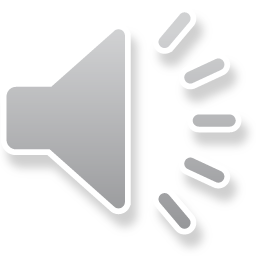 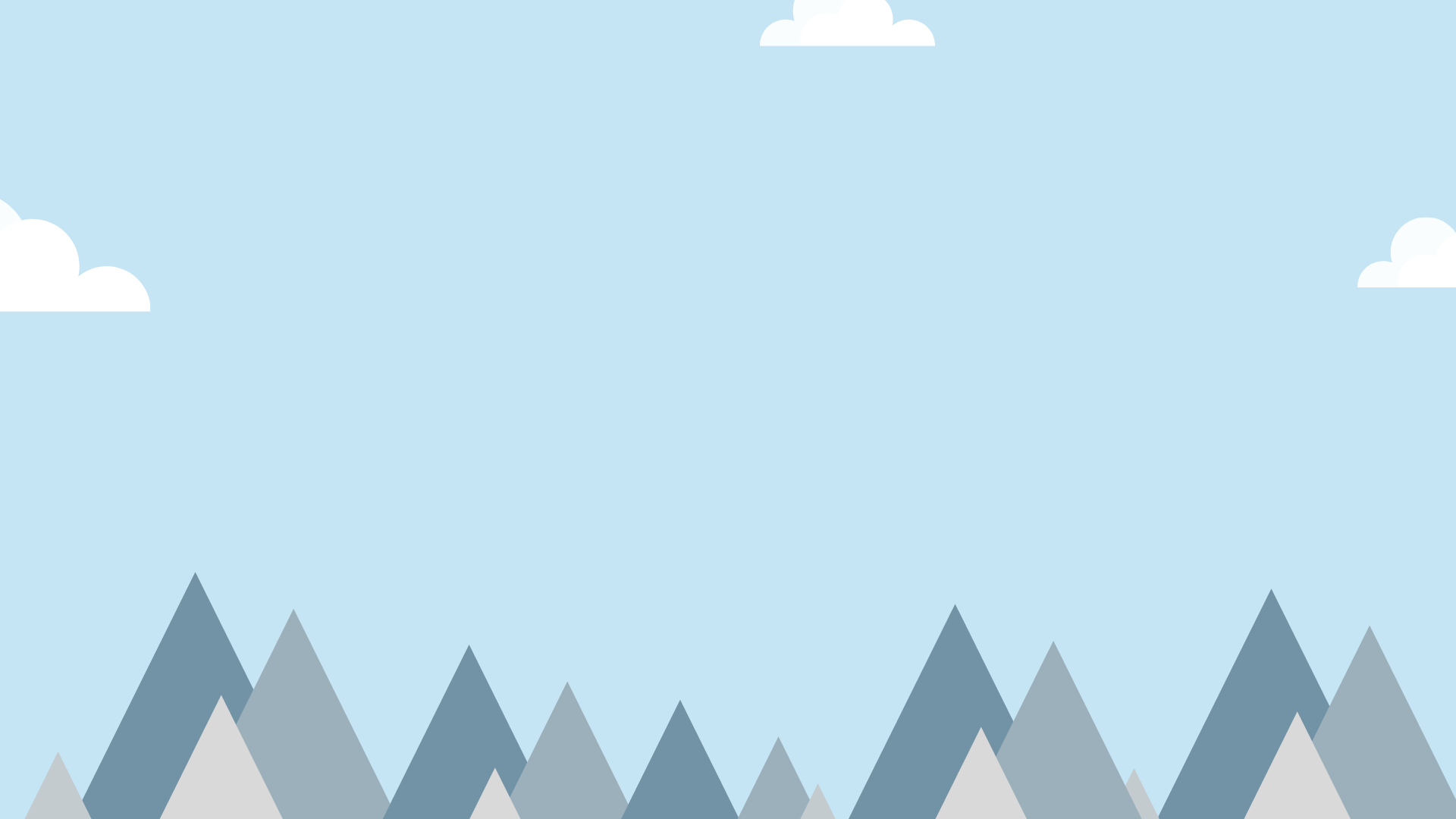 TRÒ CHƠI 3: 
CHỌN ĐÁP ÁN ĐÚNG
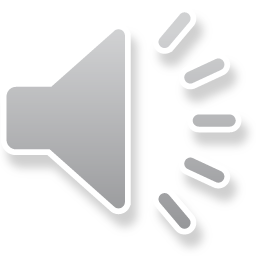 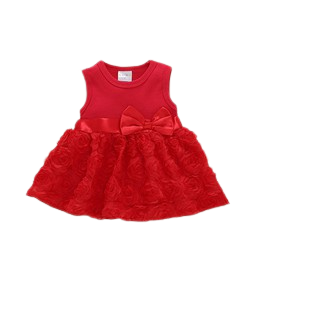 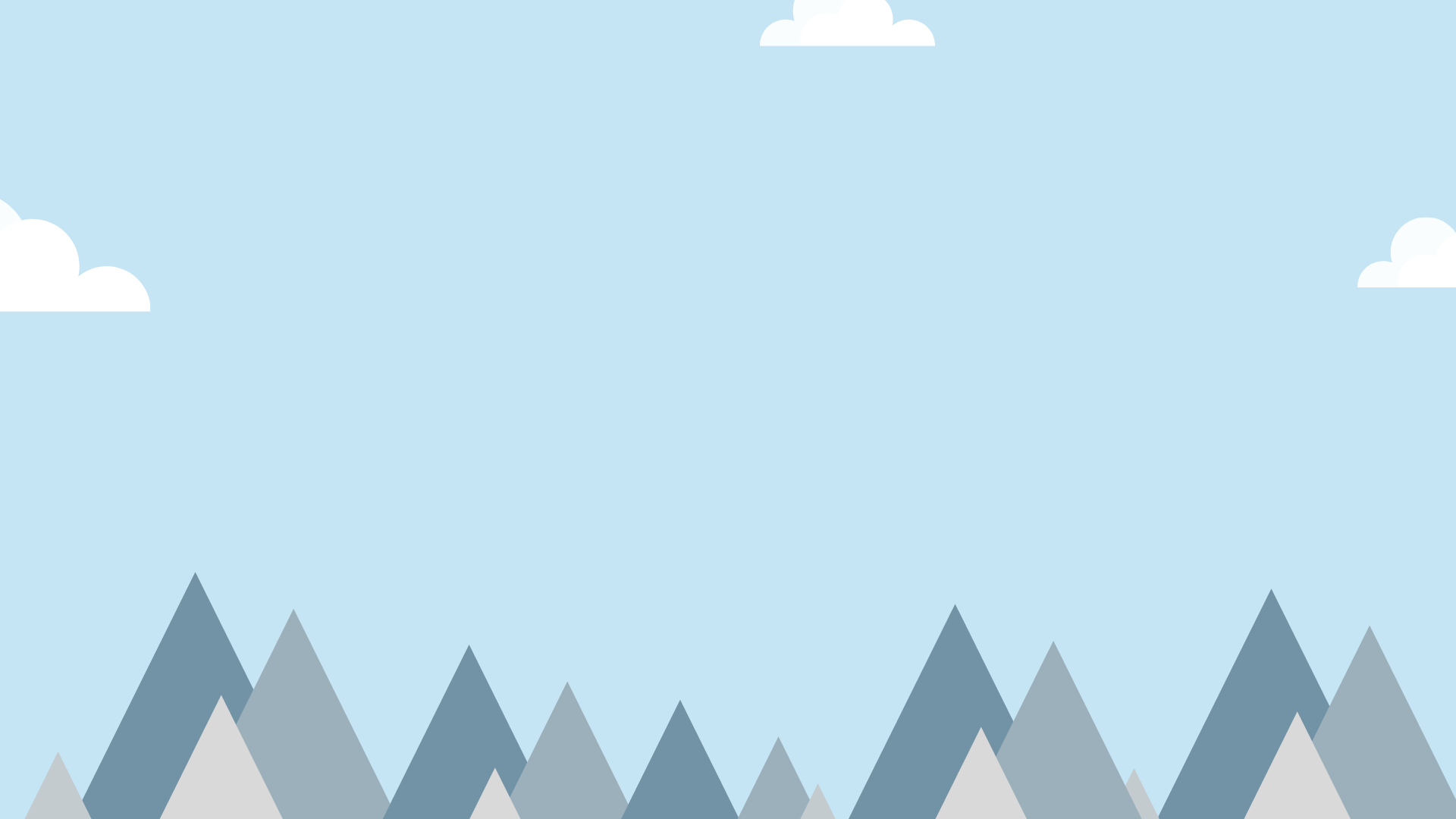 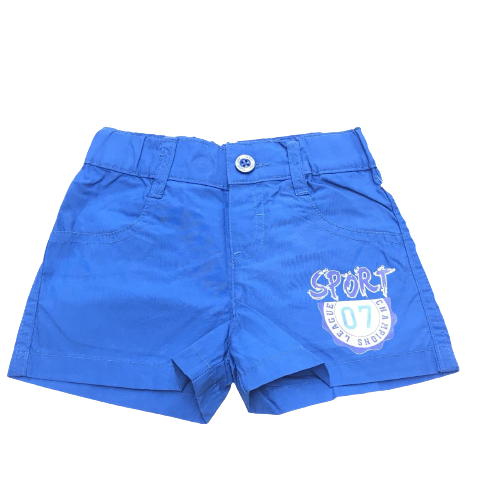 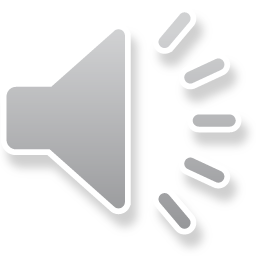 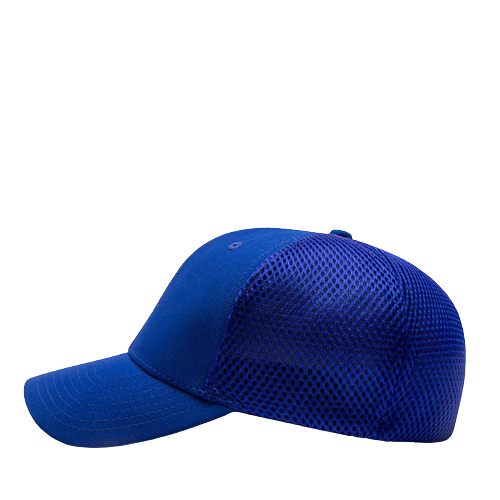 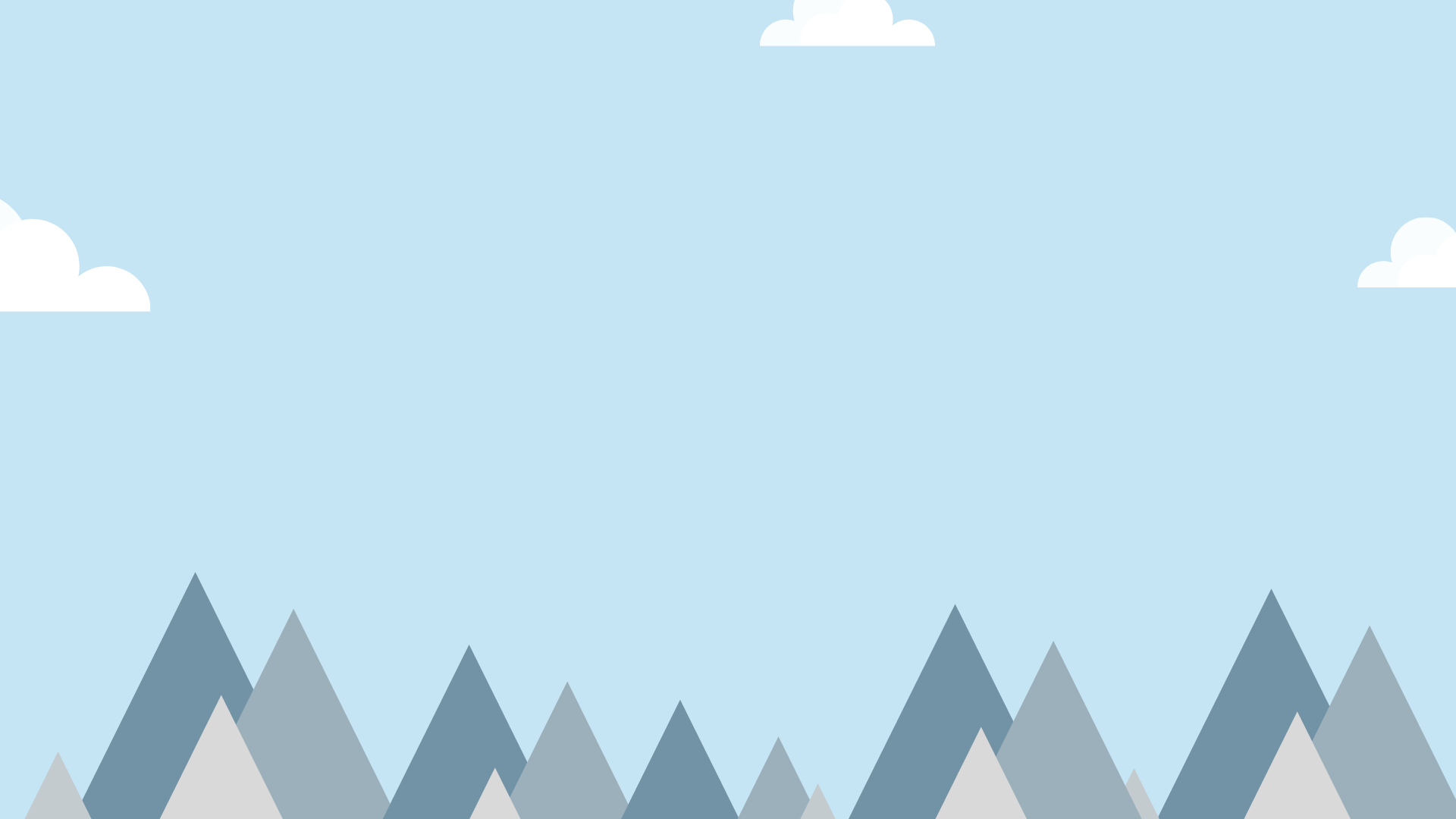 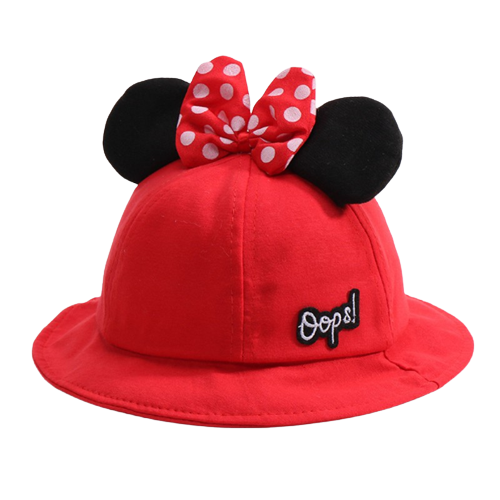 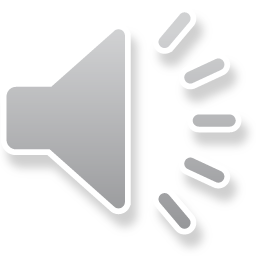 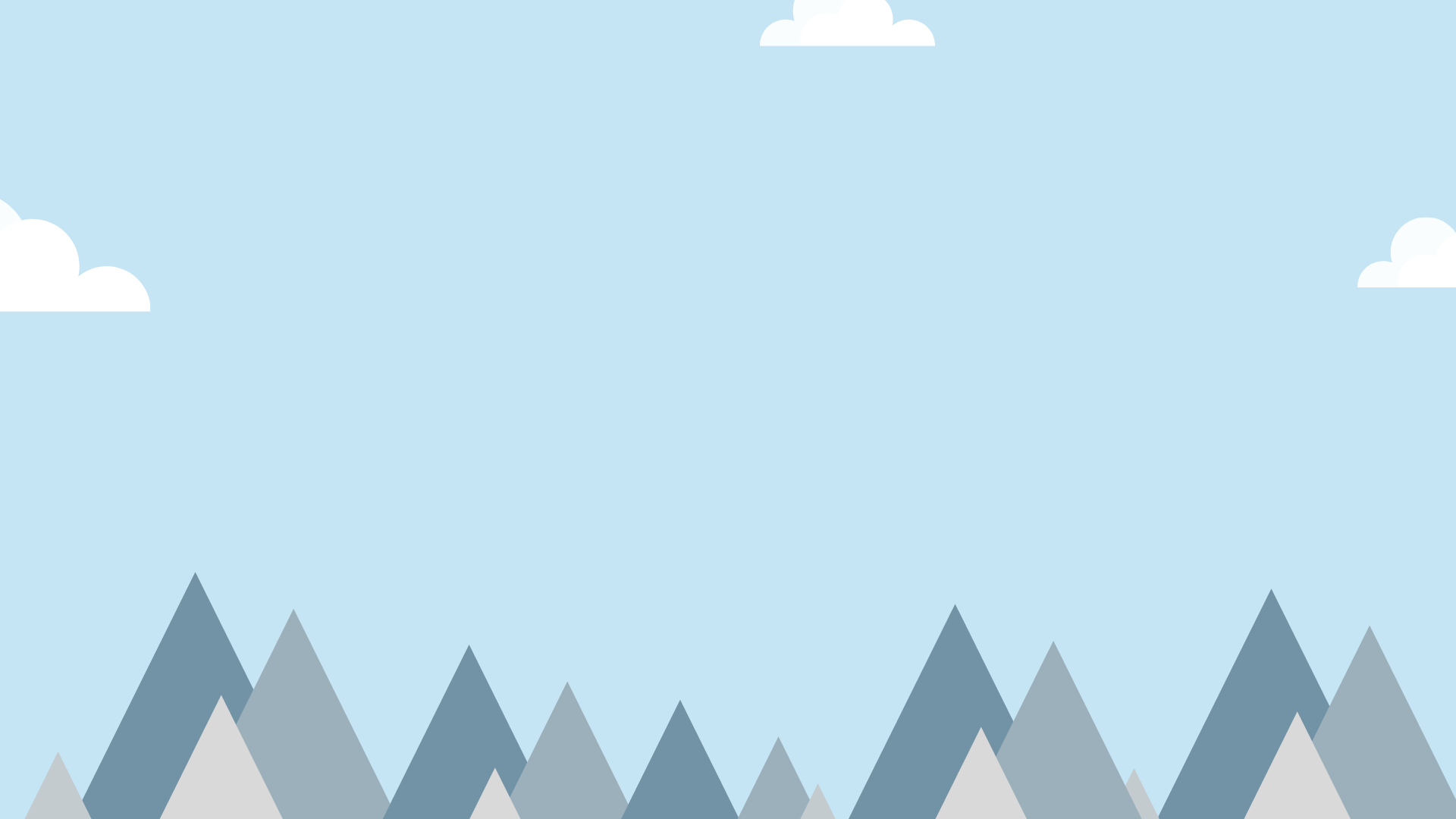 CHÚC MỪNG CÁC CON ĐÃ HOÀN THÀNH CÁC TRÒ CHƠI
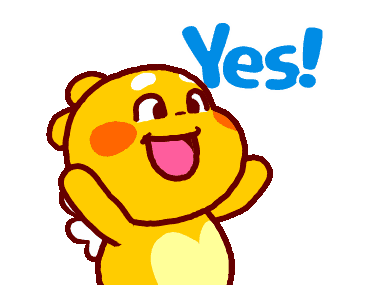